Cavity Treatment for High Q0 in Realistic Magnetic Fields
Sam Posen
TTC High Q0 Meeting
18 May 2016
Flux Expulsion
Need to preserve high Q0 from vertical test into cryomodule
When flux from background magnetic field is trapped, Q0 is degraded
Important recent results:
Spatial thermal gradients during cooldown can significantly improve expulsion of magnetic flux
Flux expulsion behavior can be substantially enhanced through UHV furnace treatment
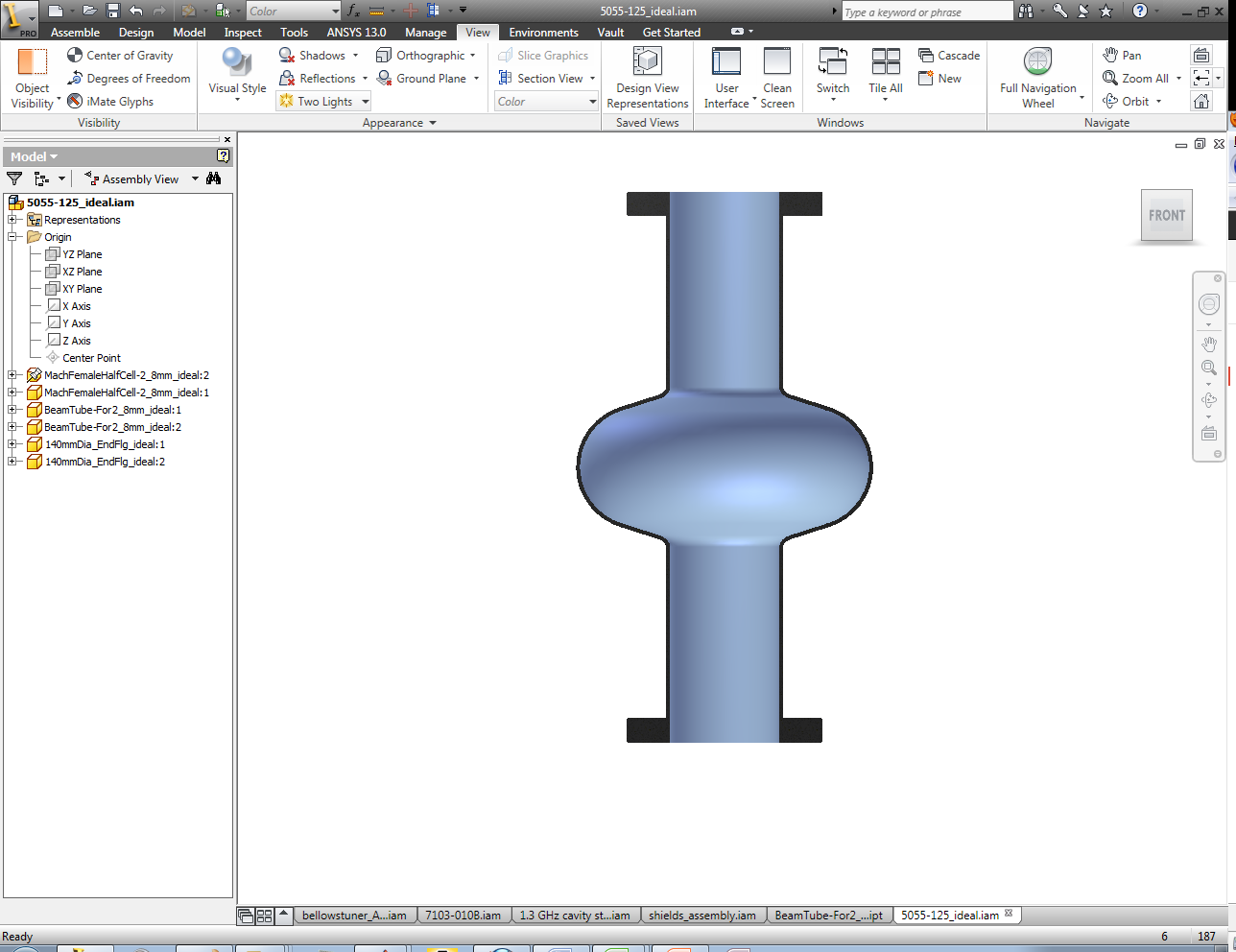 Expulsion
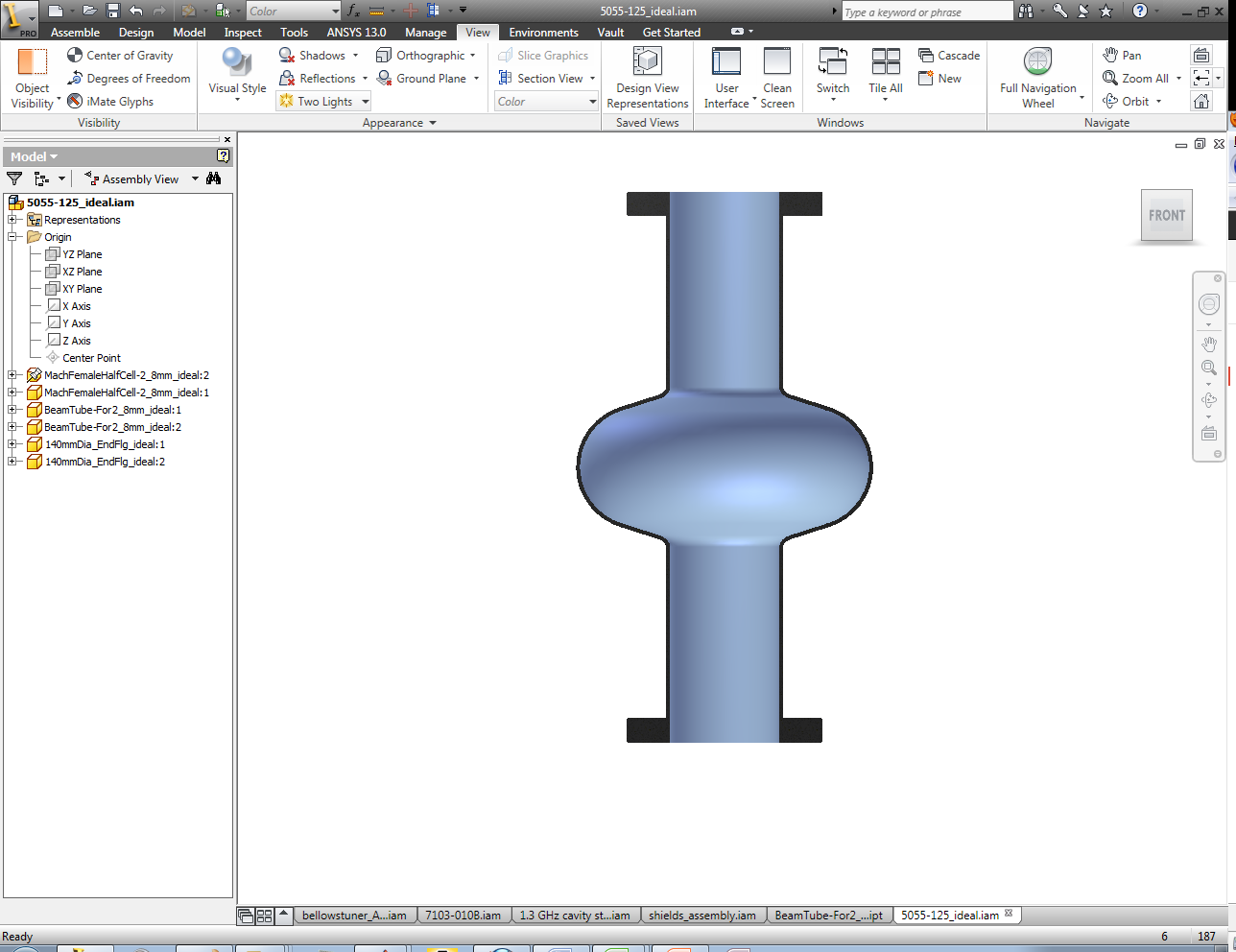 Trapping
2
5/19/2016
Sam Posen | Flux Expulsion
This Study
Critical questions for this study:
What is the effect of realistic applied fields (e.g. LCLS II spec <5 mG) on Q0?
Can UHV furnace treatment substantially mitigate the effect?
3
5/19/2016
Sam Posen | Flux Expulsion
This Study
Critical questions for this study:
What is the effect of realistic applied fields (e.g. LCLS II spec <5 mG) on Q0?
Can UHV furnace treatment substantially mitigate the effect?
TE1AES024 – LCLS II baseline recipe:  bulk EP, degas and nitrogen-dope 2/6 at 800 C, 5 micron EP
Two single cell 1.3 GHz cavities for this study – fabricated by AES with RRR Nb from Ningxia:
TE1AES025 – Modified LCLS II recipe:  900 C furnace treatment, bulk EP, degas and nitrogen-dope 2/6 at 800 C, 5 micron EP
4
5/19/2016
Sam Posen | Flux Expulsion
2.0
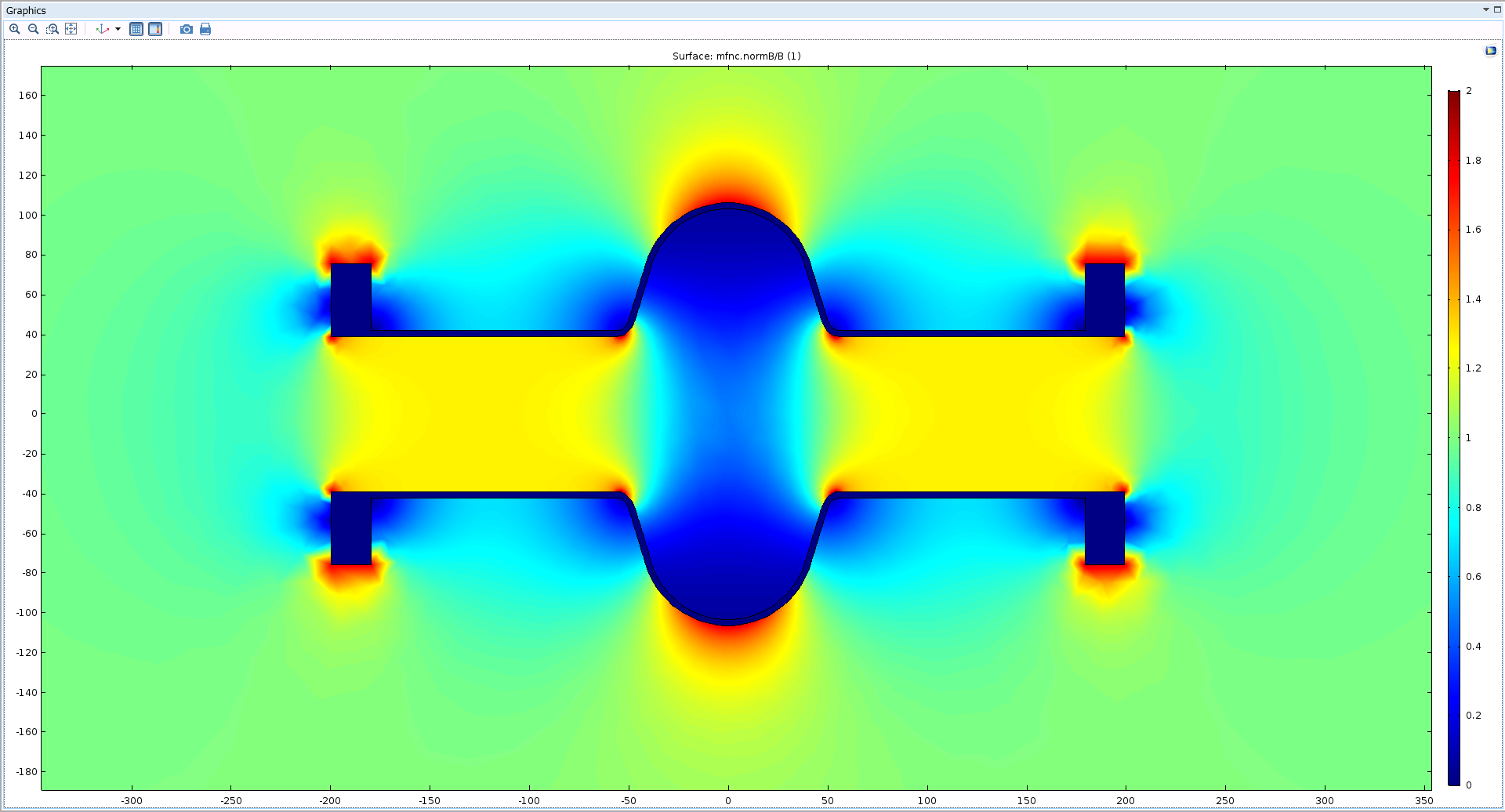 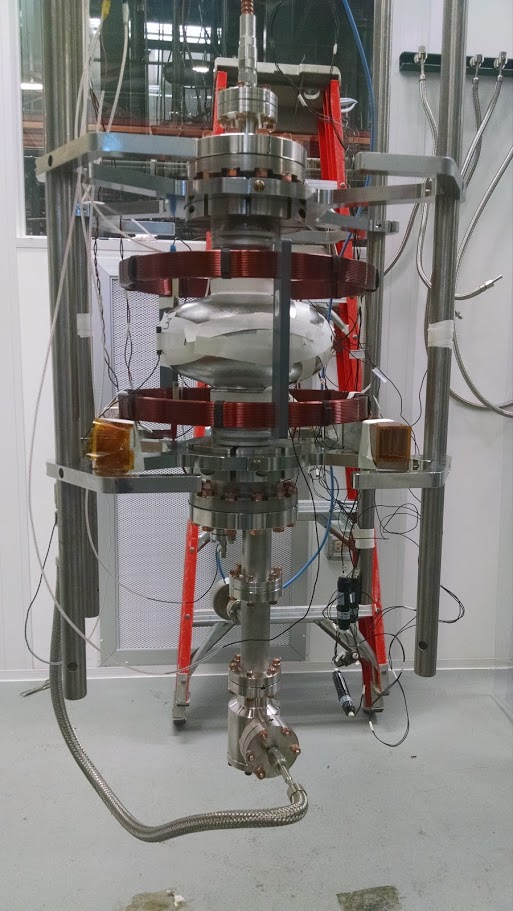 1.8
External
field coils
1.6
1.4
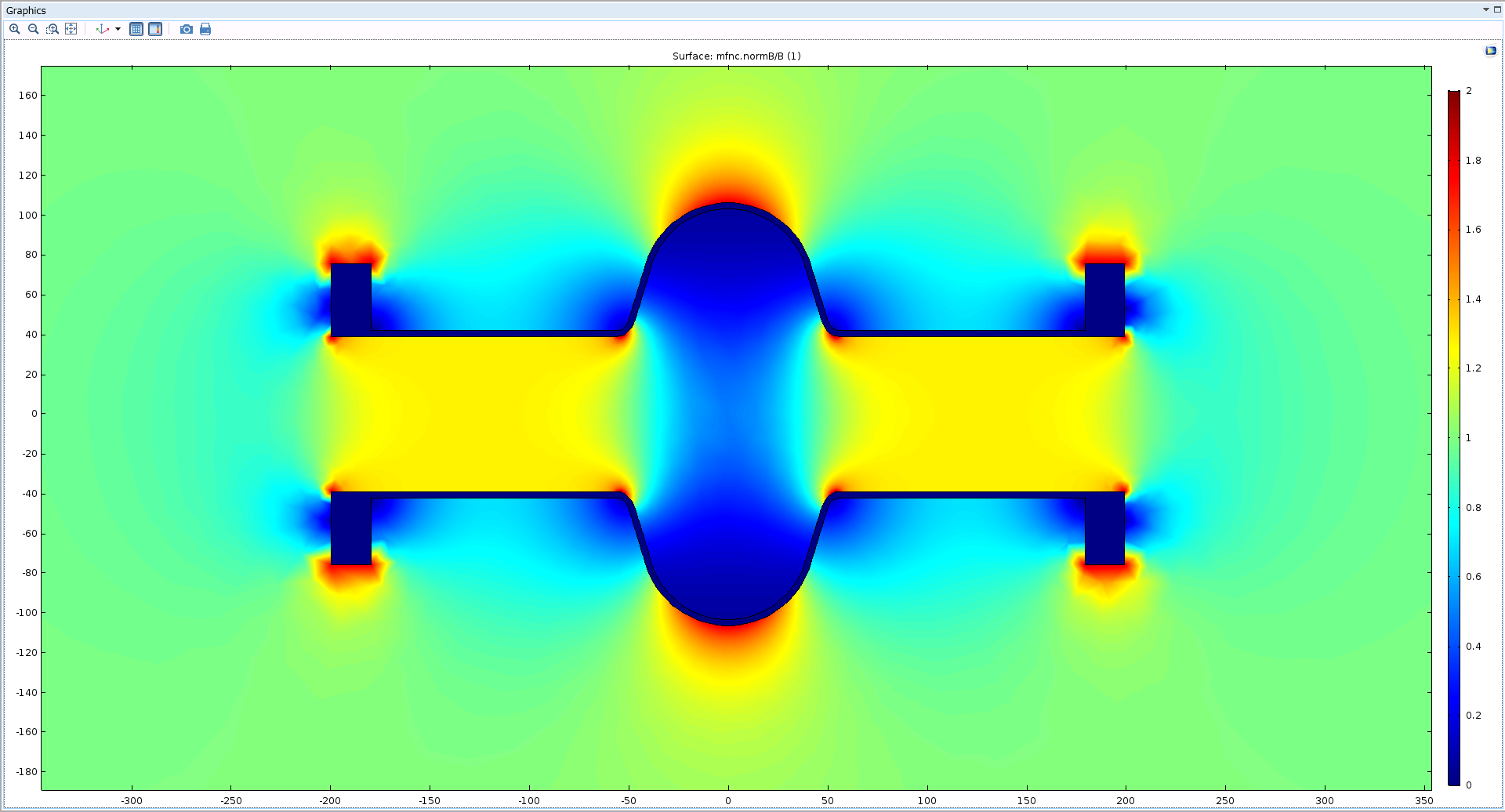 1.2
Temperature
sensor
1.0
0.8
0.6
0.4
Fluxgate magnetometer
0.2
Bz0
0.0
Bz/Bz0
5
5/19/2016
Sam Posen | Flux Expulsion
Flux Expulsion
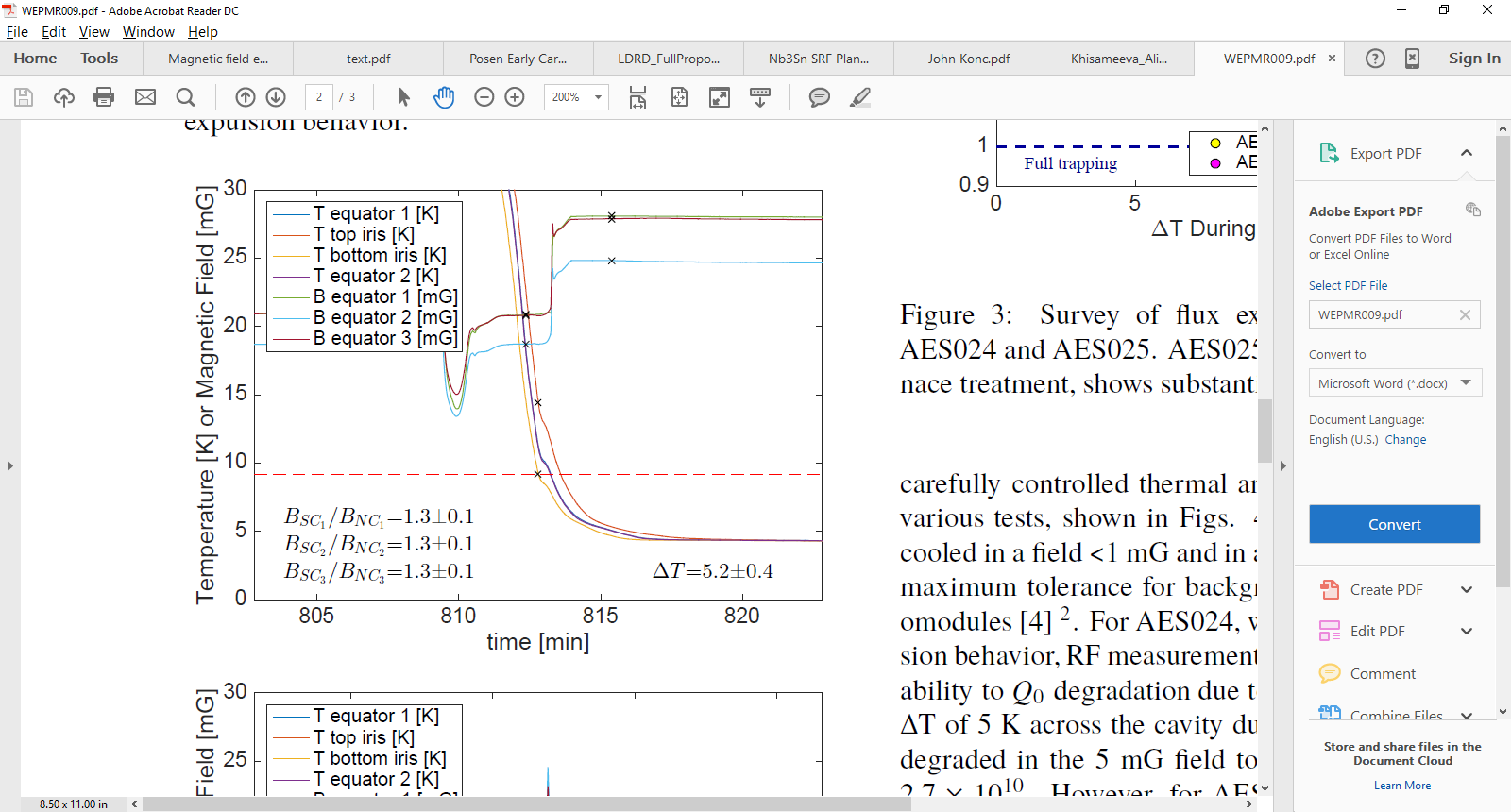 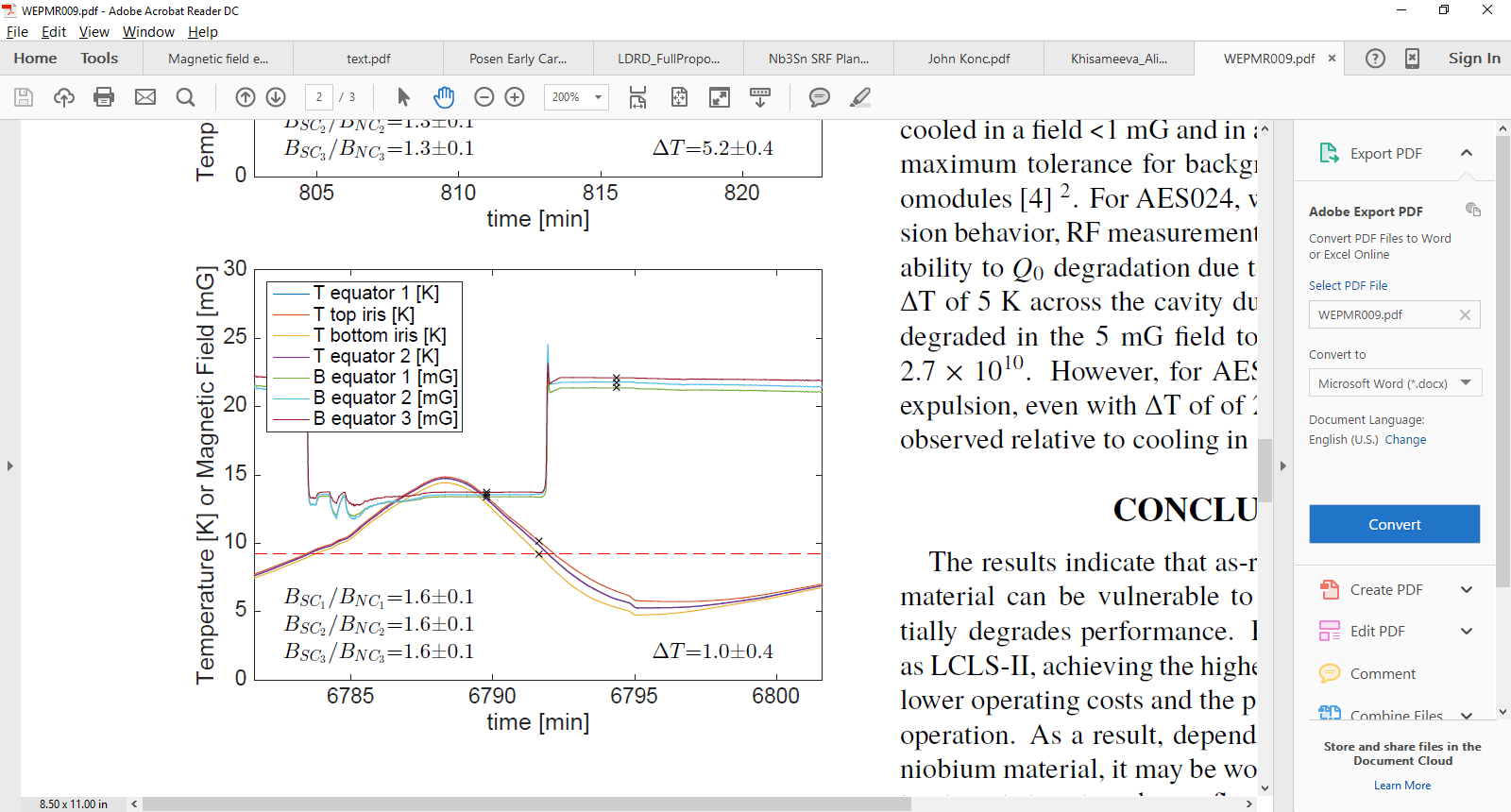 Magnetometers
Magnetometers
Thermometers
Thermometers
Poor expulsion: BSC/BNC ~ 1.3
Good expulsion: BSC/BNC ~ 1.6
6
5/19/2016
Sam Posen | Flux Expulsion
Flux Expulsion Results
7
5/19/2016
Sam Posen | Flux Expulsion
RF Results – 2.0 K
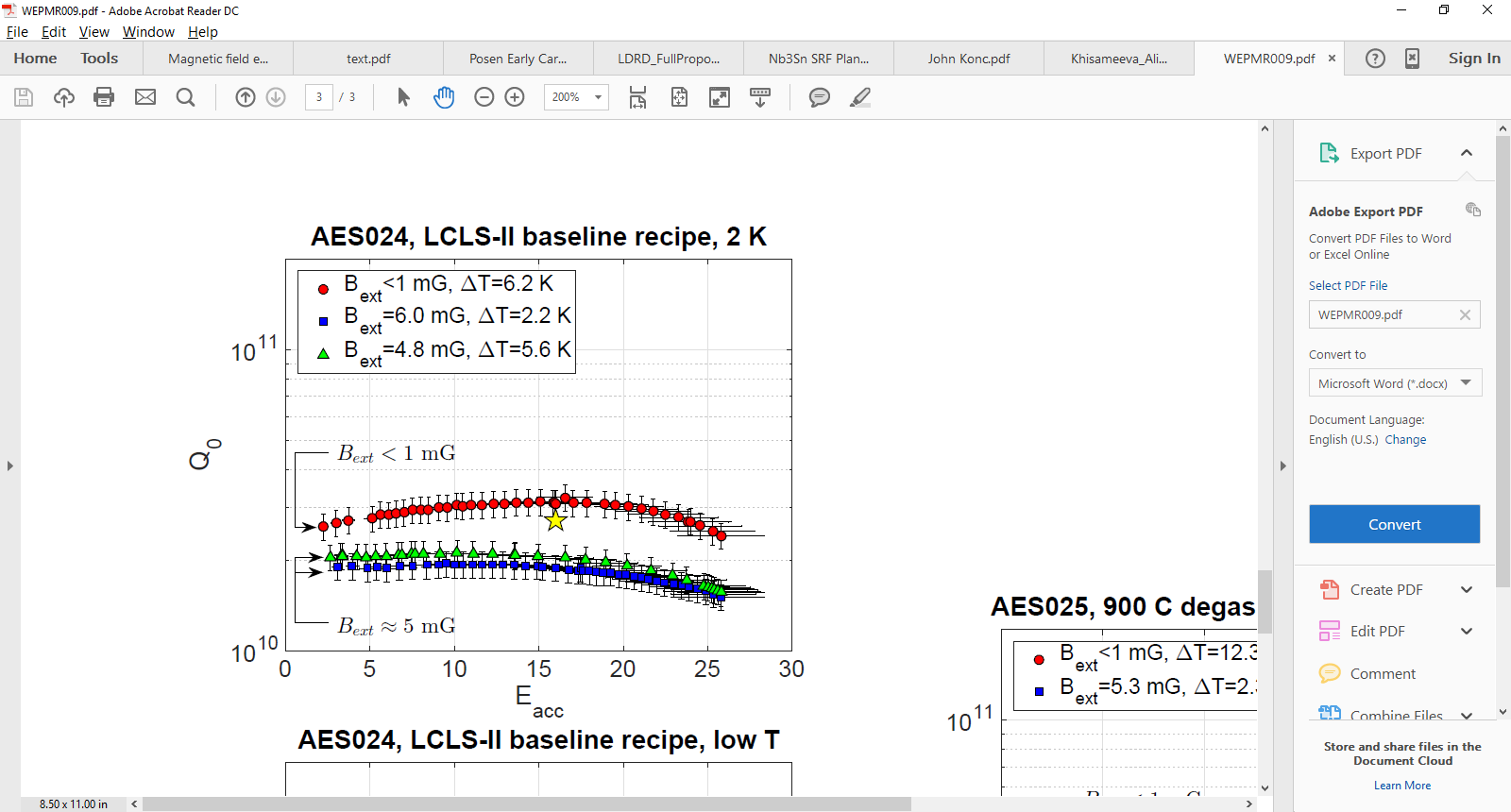 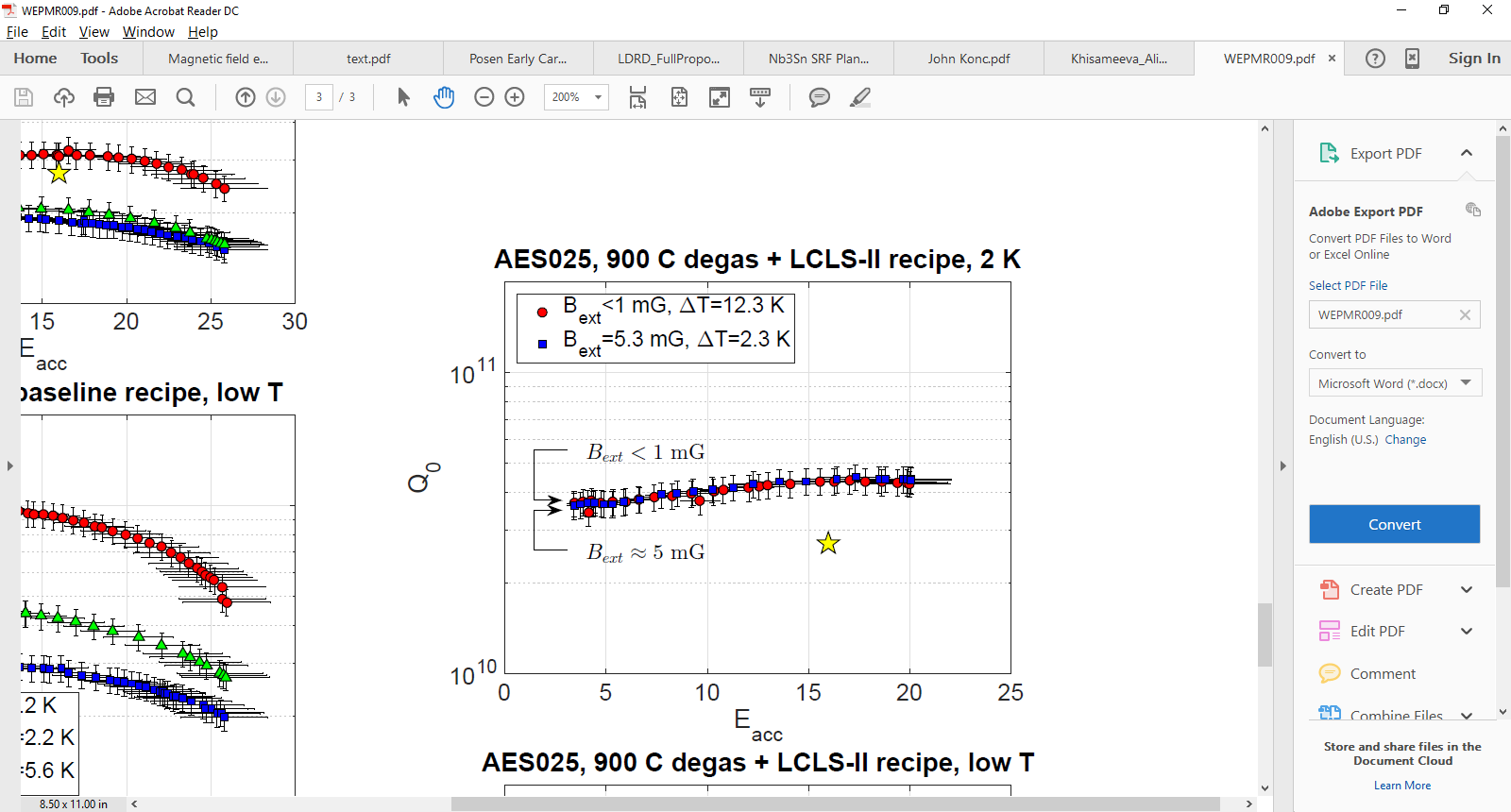 8
5/19/2016
Sam Posen | Flux Expulsion
RF Results – 2.0 K
Only difference: 900 C 3 h before bulk EP – big effect!
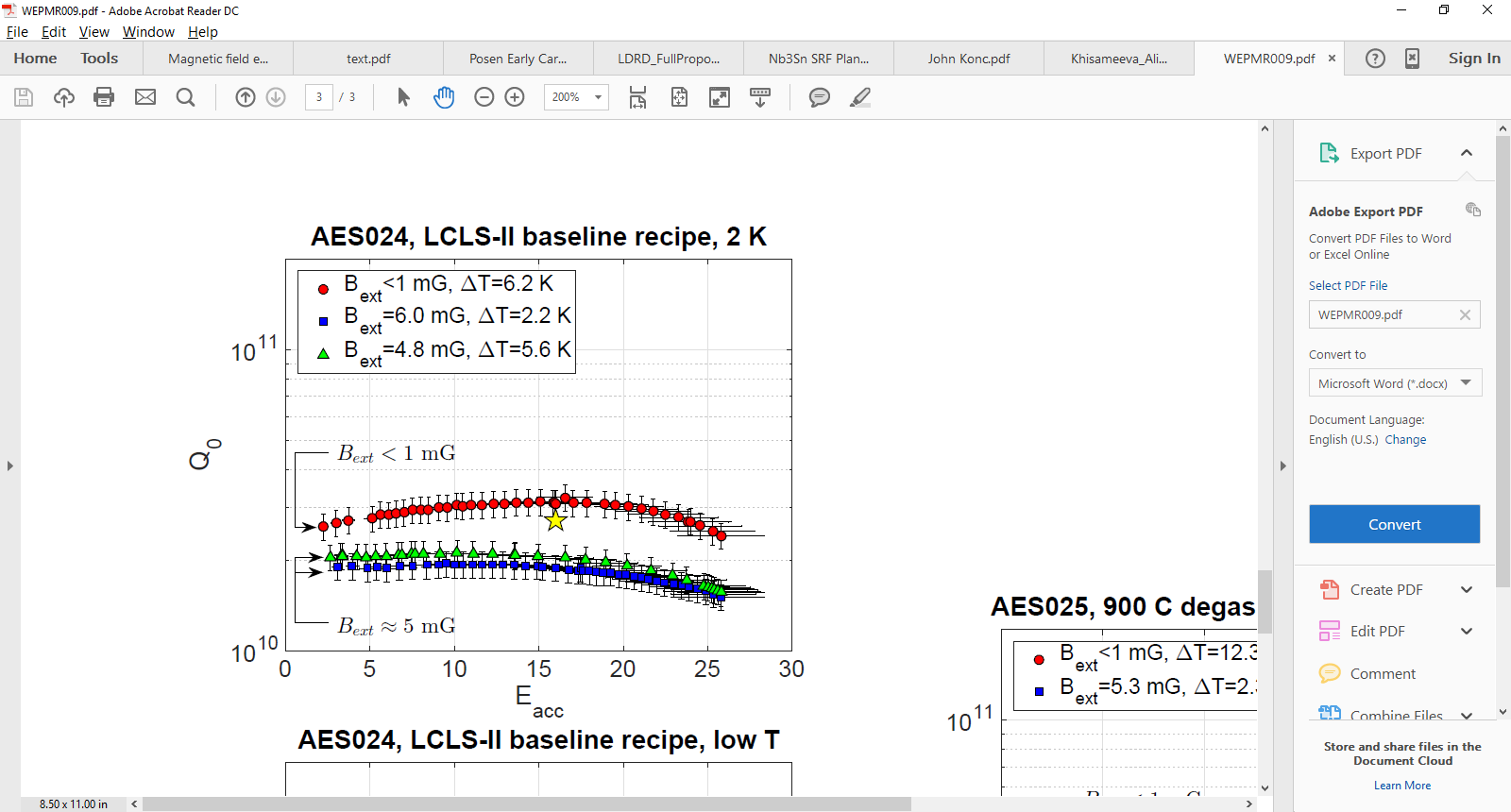 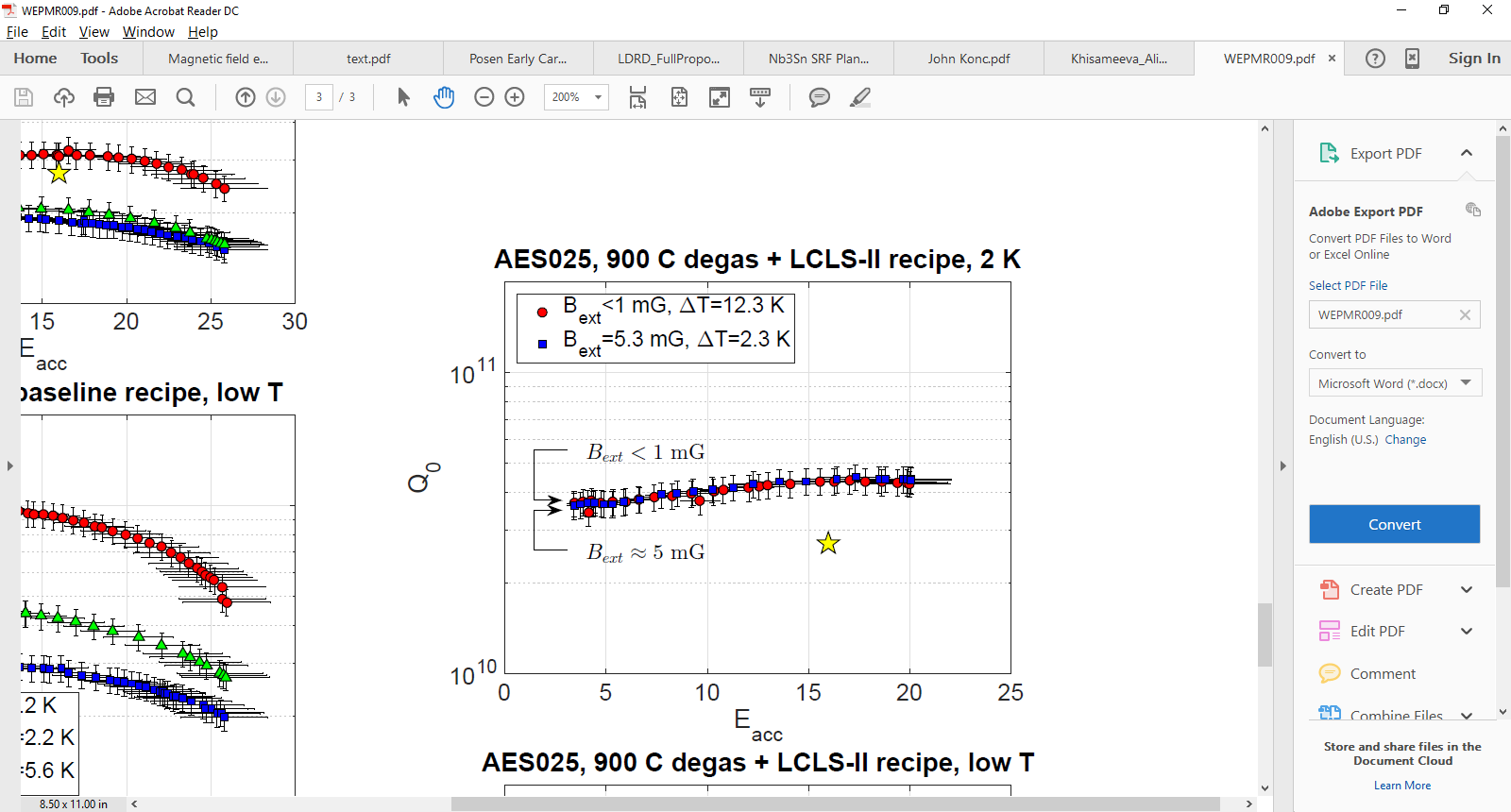 Substantial Q0 degradation
No degradation observed!
9
5/19/2016
Sam Posen | Flux Expulsion
RF Results – 1.5 K
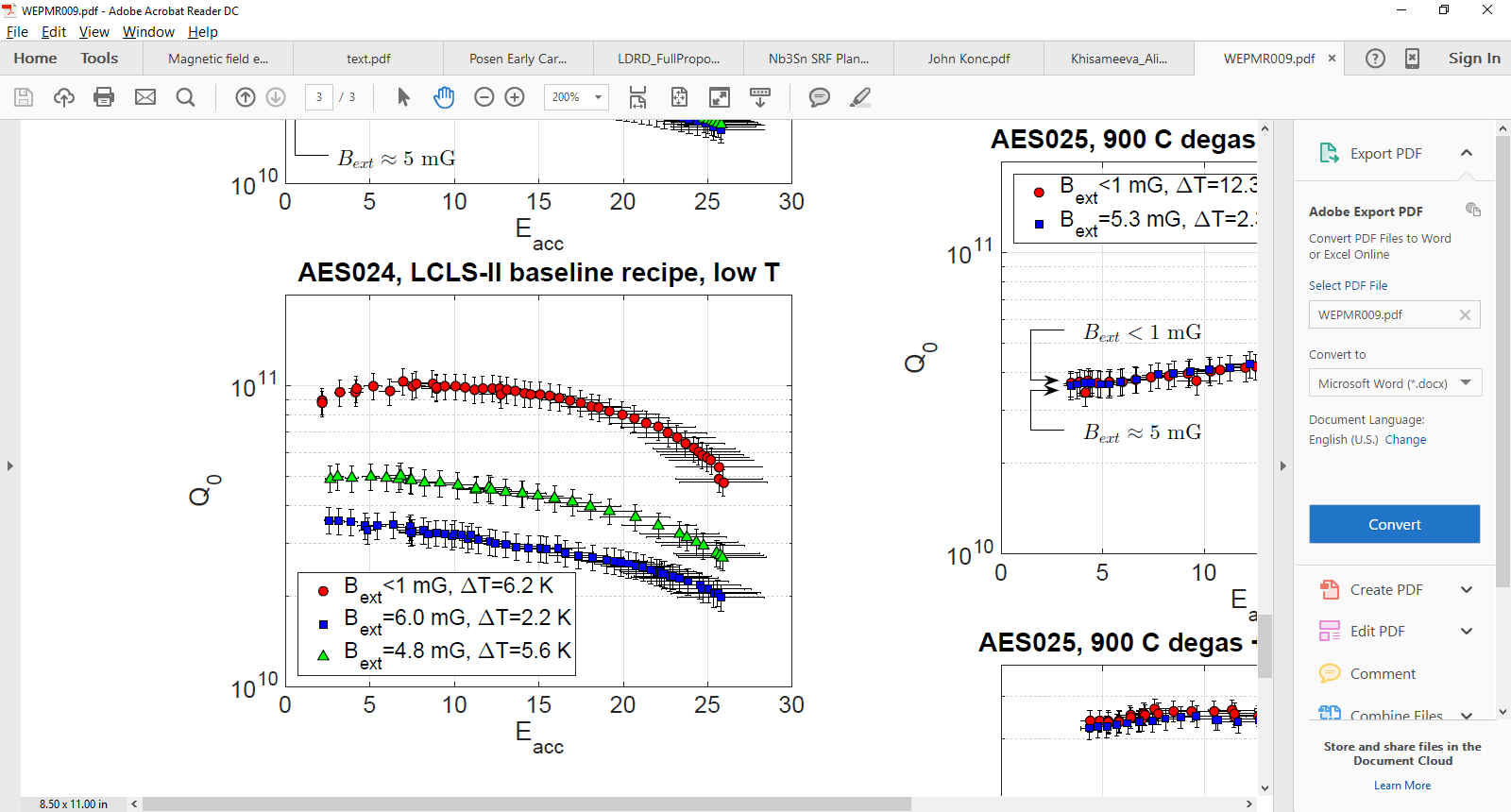 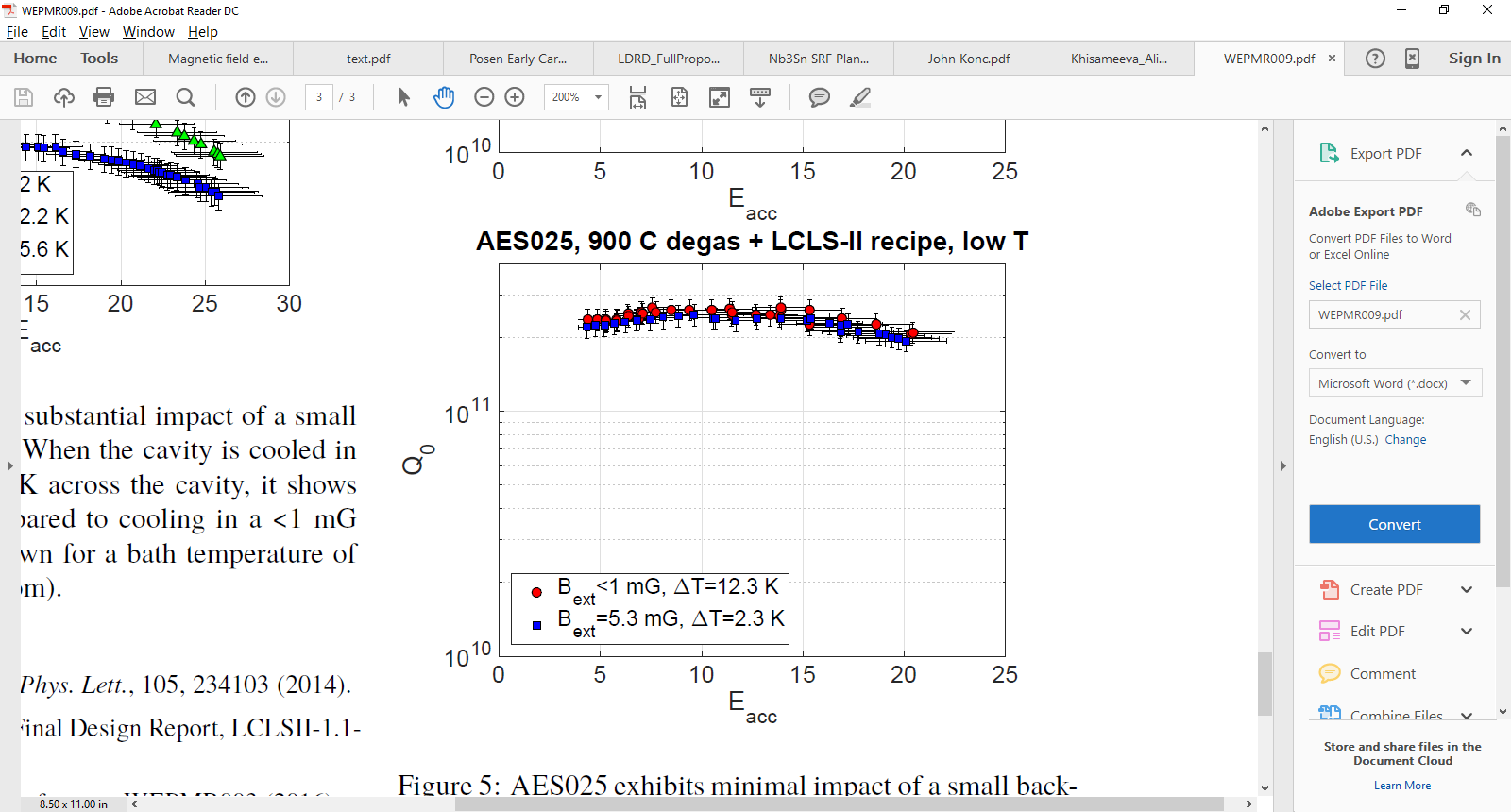 10
5/19/2016
Sam Posen | Flux Expulsion
RF Results – 1.5 K
Only difference: 900 C 3 h before bulk EP – big effect!
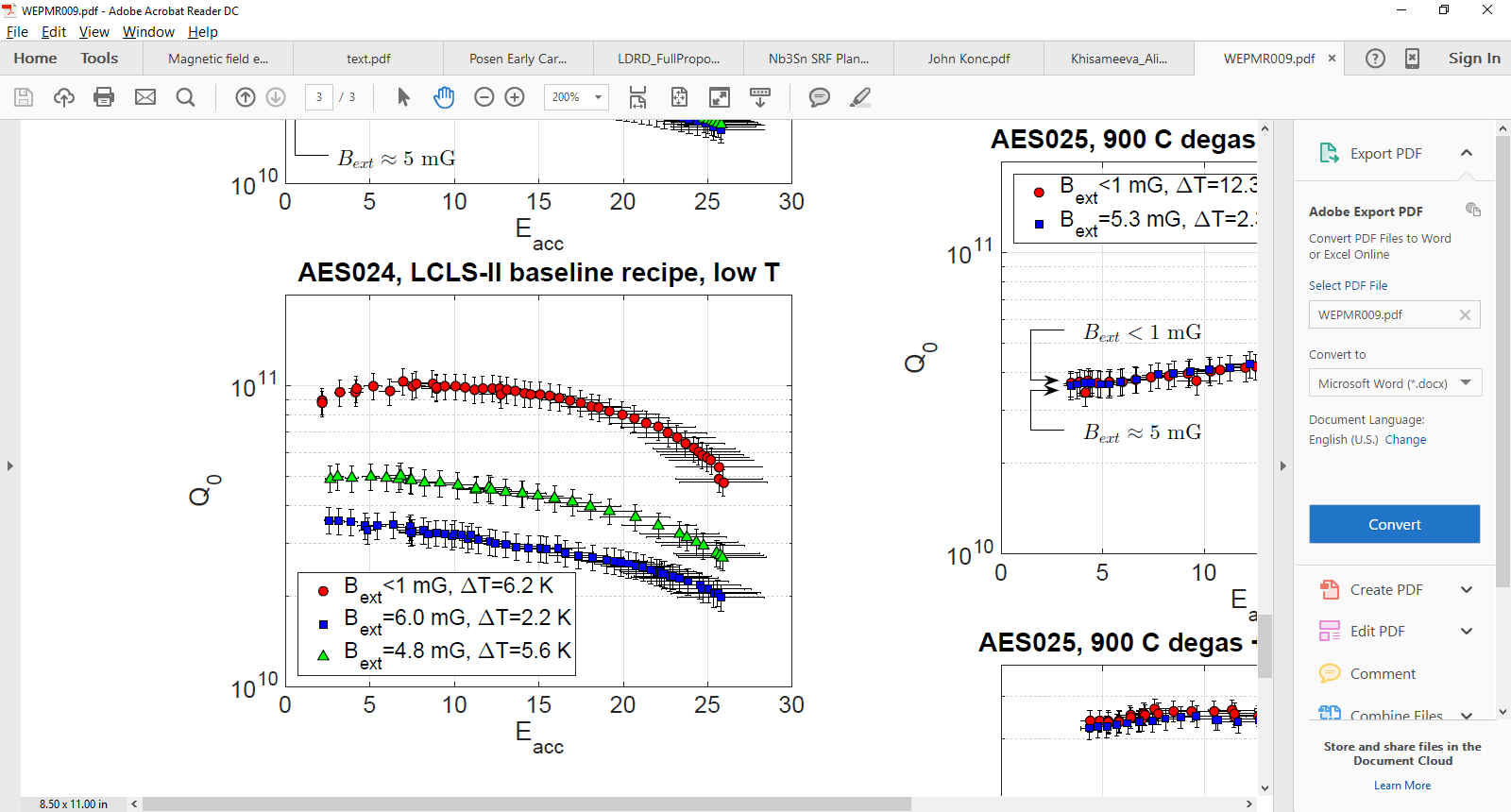 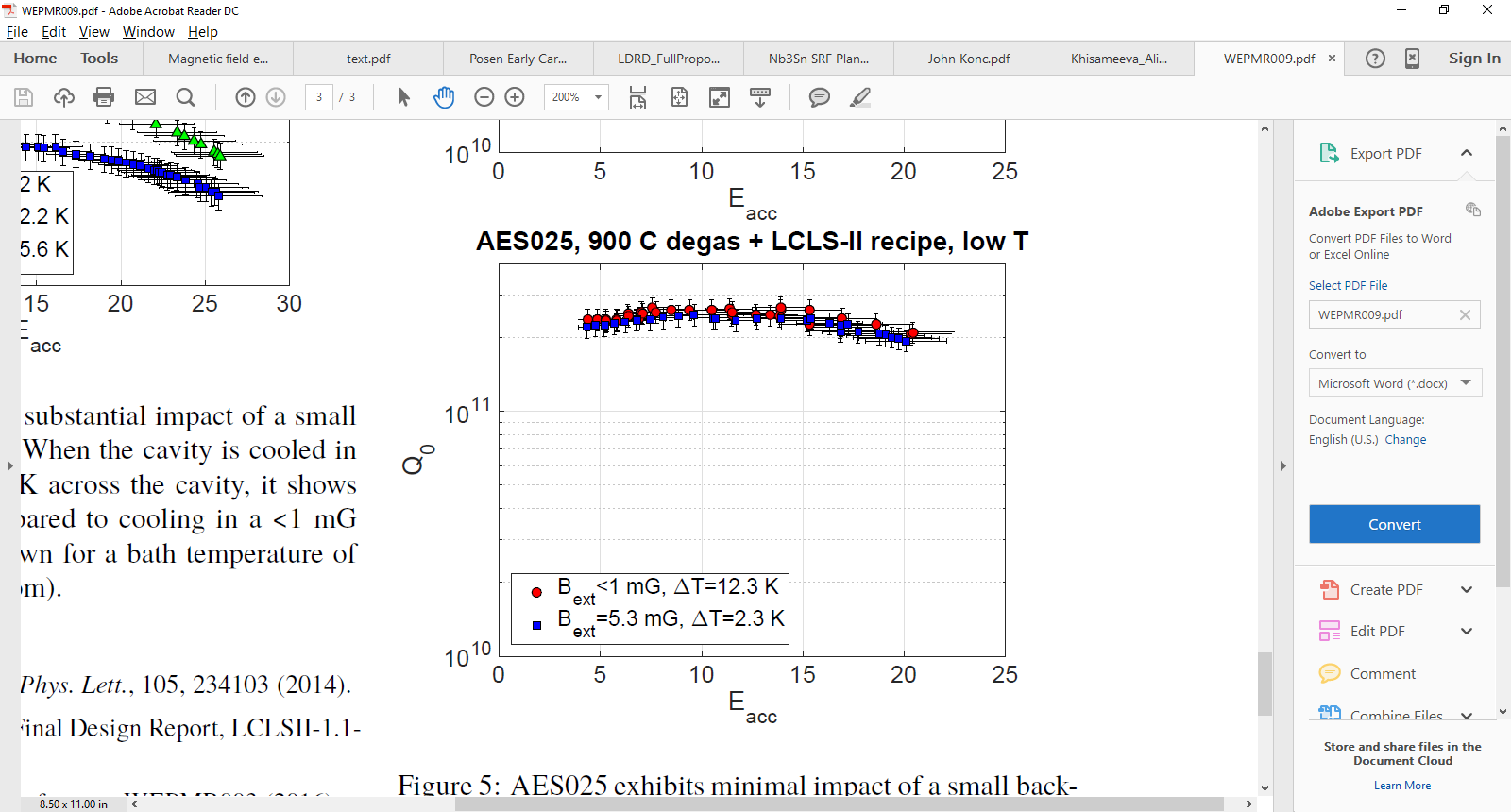 Substantial Q0 degradation
No degradation observed!
11
5/19/2016
Sam Posen | Flux Expulsion
Summary
Two cavities nearly identical except for 900 C 3 hr treatment before bulk EP
The cavity with 900 C 3 hr treatment shows much stronger flux expulsion
The cavity without 900 C 3 hr treatment shows substantial degradation due to trapped flux after cooling in a field of 5 mG, even with ΔT~5 K
The cavity with 900 C 3 hr treatment shows no observable degradation even with ΔT~2 K
Even when we deliberately tried to cool the cavity slowly, it expelled the majority of applied field!
12
5/19/2016
Sam Posen | Flux Expulsion